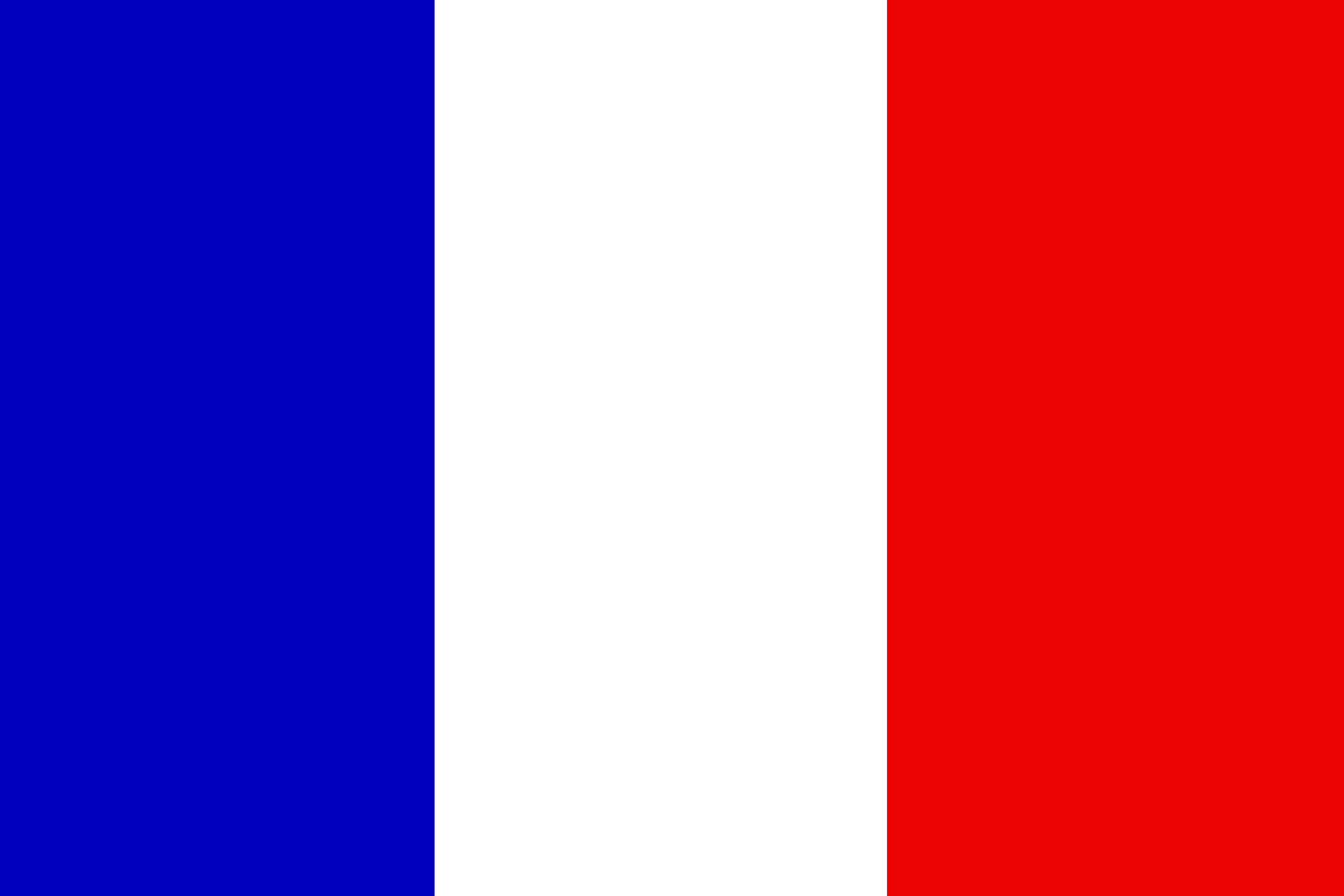 Les quatre amis

L.O. to notice the spelling of
familiar words
By the end of this lesson you will be able to:
notice the spelling of familiar words.

recognise some familiar words in written form

sing a song in French.
Today’s song:
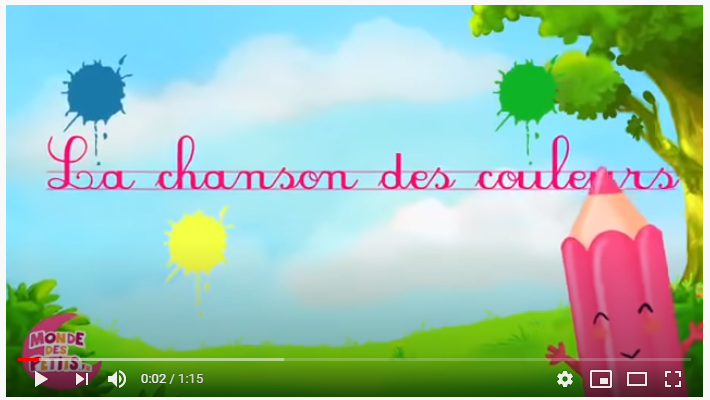 “ch” sound
Do you remember how to say this sound?
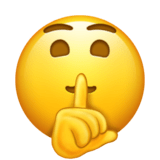 “chat”
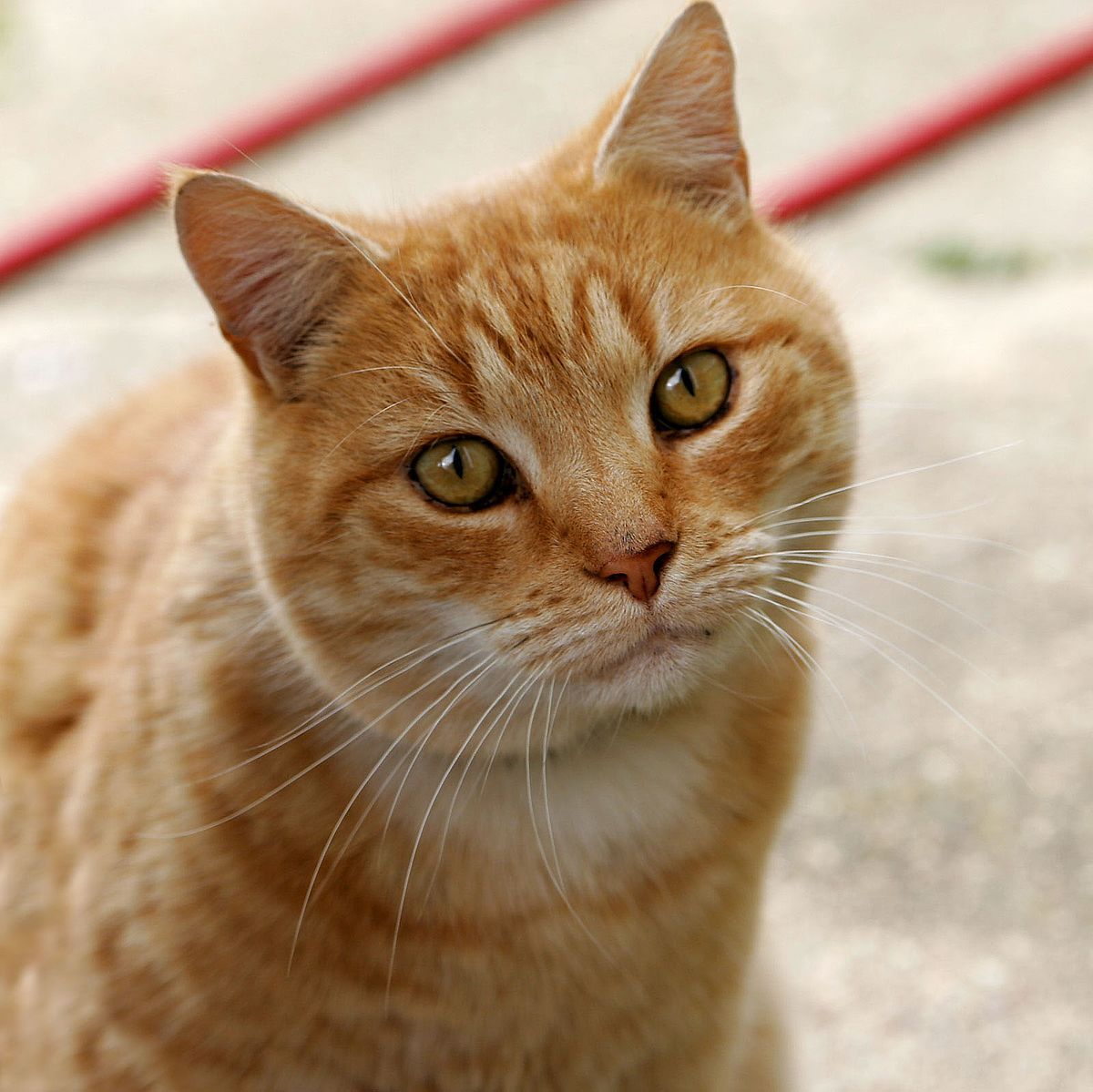 Listen and repeat
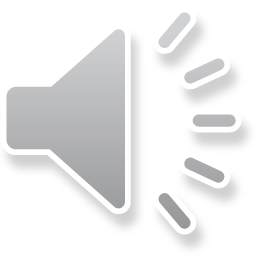 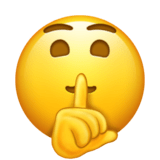 “cheval”
Listen and repeat
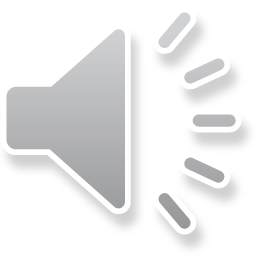 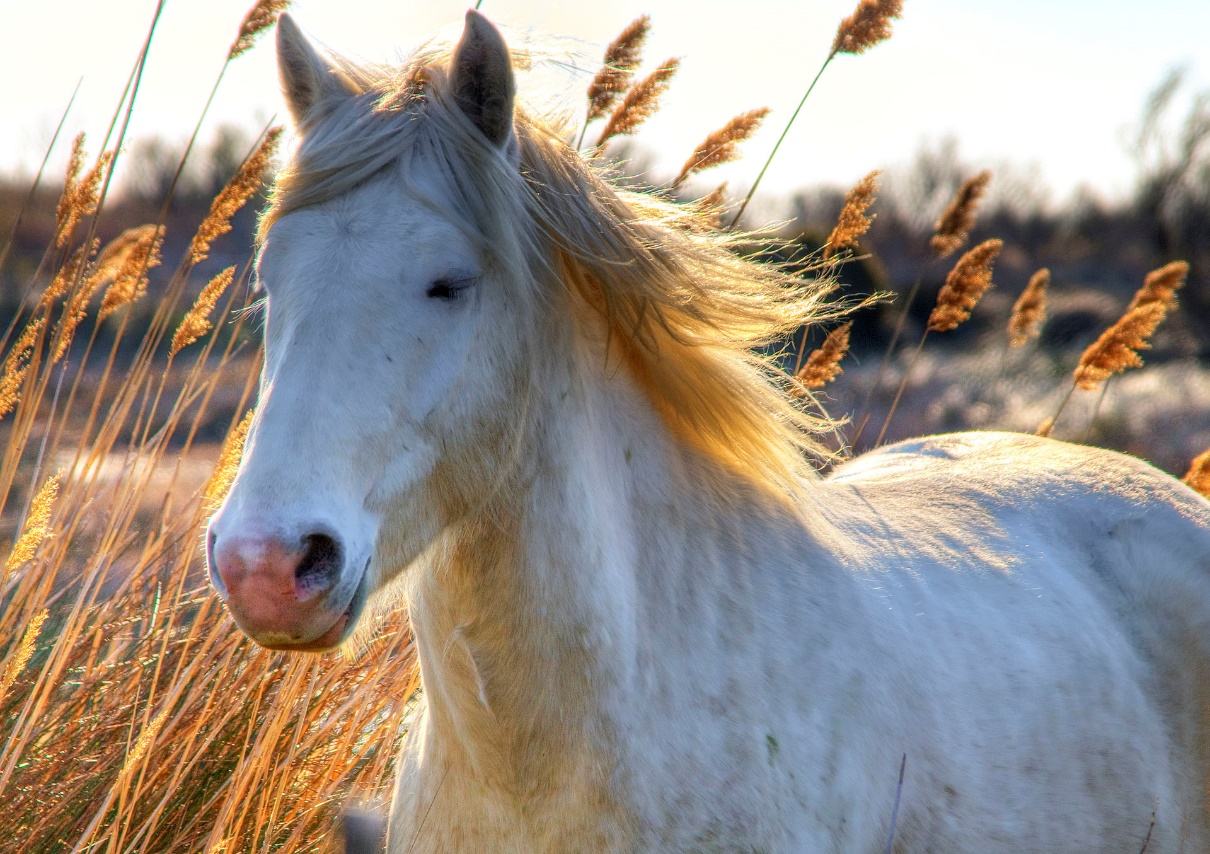 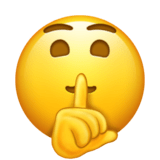 “chercher”
Listen and repeat
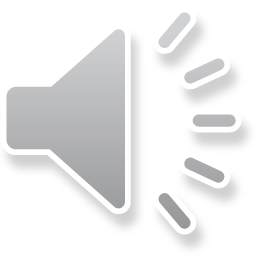 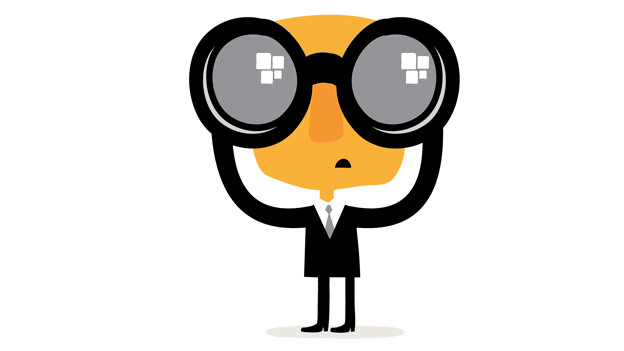 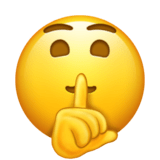 “champs”
Listen and repeat
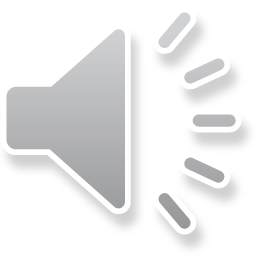 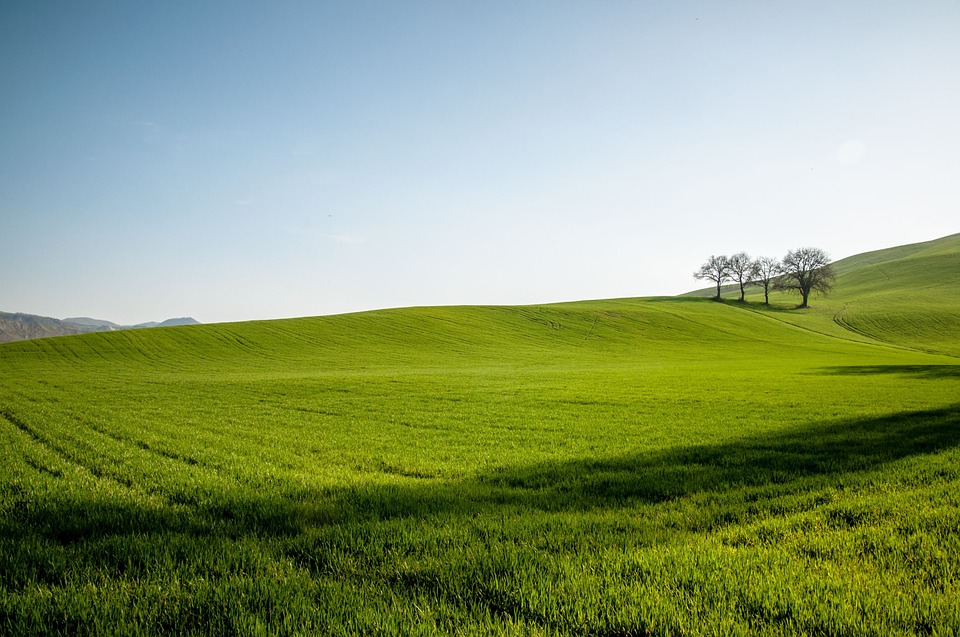 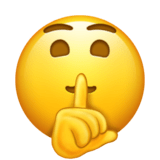 Today we are going to look at: “colours”
These are the four colours in the story. Let’s learn how to spell them
blanc
noir
gris
marron
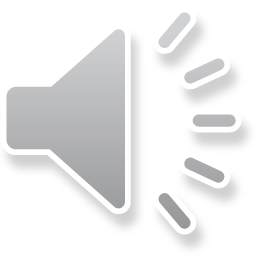 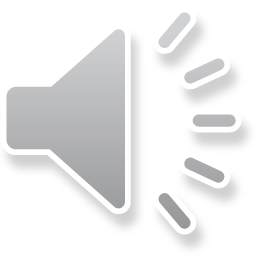 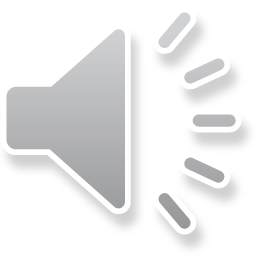 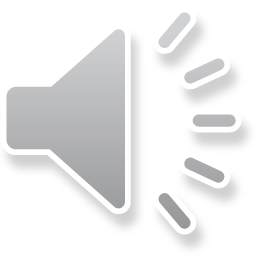 The characters and their colours:
1
le cheval est noir
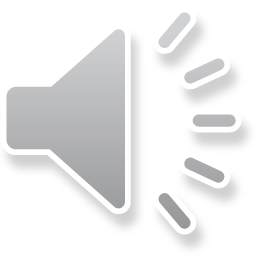 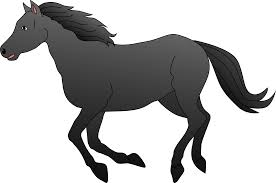 Say it!
2
le mouton est blanc
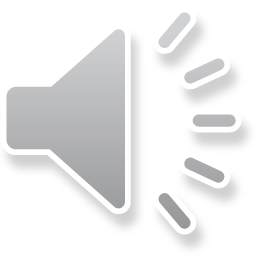 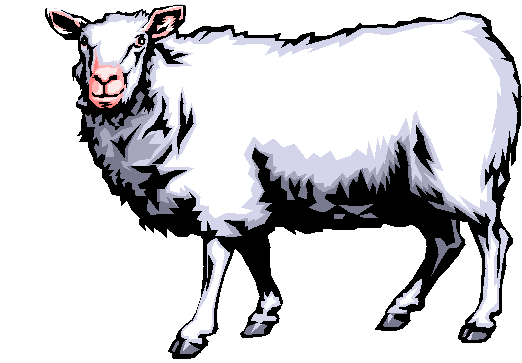 Say it!
3
le lapin est gris
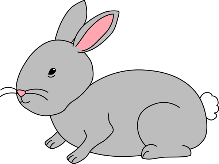 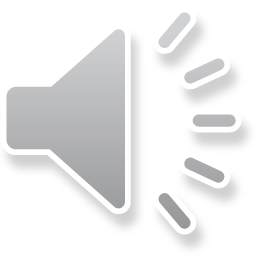 Say it!
4
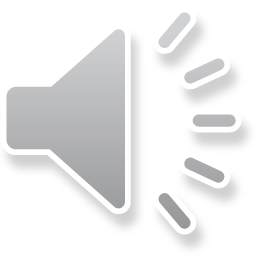 la souris est marron
say it!
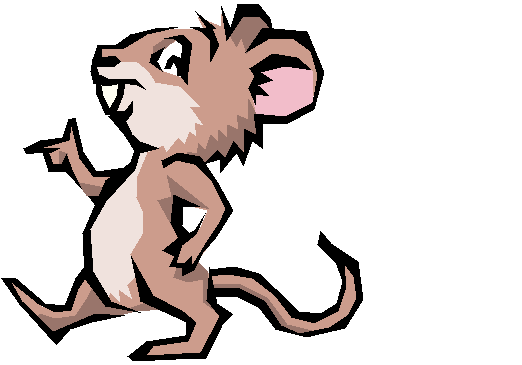 From last lesson…..
Do you remember the words we use in French to describe how the different animals move? 

Try to complete the sentences…
The characters moving around:
1
le cheval g_l_p_
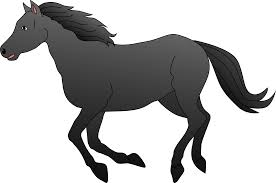 Pause and write 
the missing words
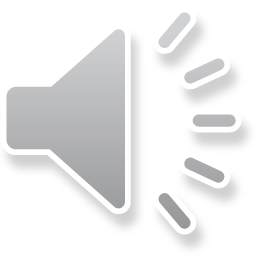 2
le mouton c_ _rt
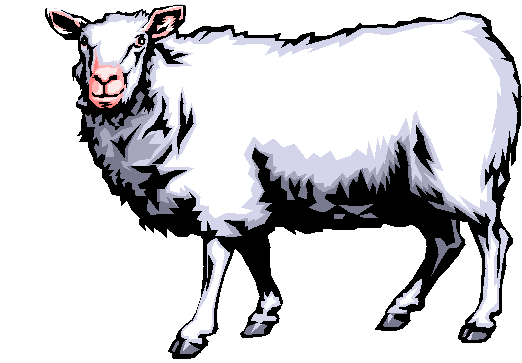 Pause and write 
the missing words
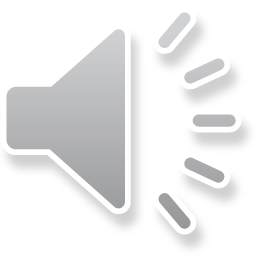 3
le lapin s_ _t_ll_
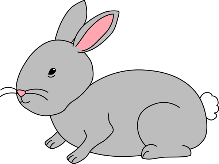 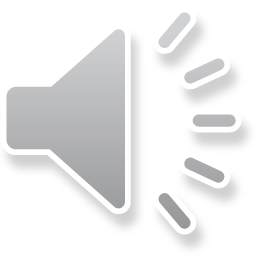 Pause and write 
the missing words
4
la souris tr_tt_n_
Pause and write 
the missing words
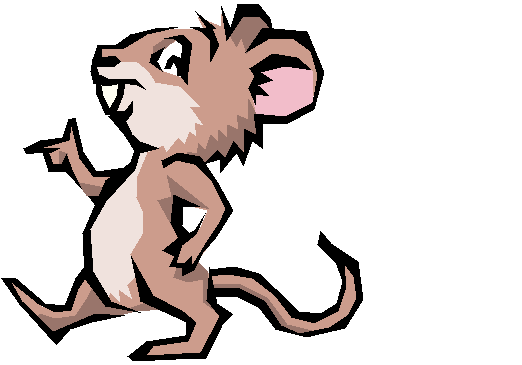 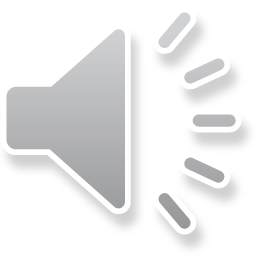 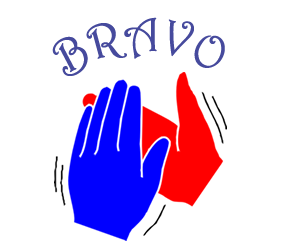 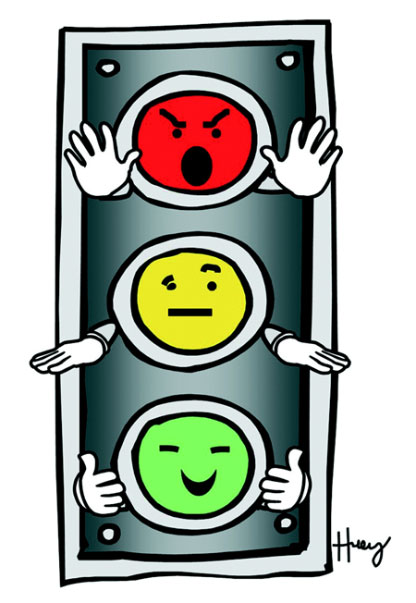 I can…

notice the spelling of familiar words.

recognise some familiar words in written form

sing a song in French.